Who Must/Should File?
IRS Pub 17 – Chapter 1
IRS Pub 501
IRS Pub 4012 – Tab A
IRS 1040 Instructions
NJ 1040 Instructions
11-14-2017
NJ TAX TY2016 v1.0
1
Federal and NJ State Filing Requirements are Different
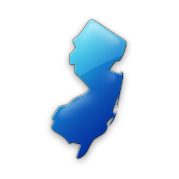 Counselors must reference both Federal and State filing requirements guidelines
 A taxpayer may be required to file a Federal Return but not a NJ State Return
 A taxpayer may be required to file a NJ State Return but not a Federal Return
 Even if a taxpayer is not required to file a tax return, there are cases the return should be filed anyway (e.g. - tax withheld from pay check) 
 NOTE:  IRS guidelines suggest all returns be filed, even if not required.  This is to help prevent fraud
11-14-2017
NJ TAX TY2016 v1.0
2
Pub 4012, Tab A  Chart A – Footnotes
Federal Filing Requirements
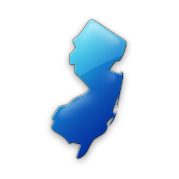 Any person born on 1/1  is considered to be born in the prior year for Federal tax purposes
 But not for NJ tax purposes
 Applies to taxpayer, spouse and dependent
 When using chart and calculating gross income, exclude Social Security benefits unless:
 married filing a separate return & taxpayer  lived with spouse at any time during current tax year OR
 ½ of Social Security benefits plus other gross income & tax-exempt interest > $25,000 ($32,000 if MFJ) 
 Must file if not living with spouse at end of current tax year (or on date spouse died) & gross income of at least $4,050 regardless of age
11-14-2017
NJ TAX TY2016 v1.0
3
Federal ReturnShould Return Be Filed? – Not So Clear
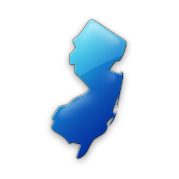 Documents indicate tax return may be necessary:
 Enter data in TaxSlayer to decide for sure if Federal and State returns are required or not 
 If no return is required:
 May want to file anyway
 If not e-filed, print & write “DID NOT FILE” on taxpayer copy 
 Update site sign-in sheet to reflect return not filed
 If a Federal Return is required but not a NJ 1040, may still want to e-file NJ Return
 We can file a Federal Return for anyone in USA  
 If Federal Return is not required but NJ is required (rare)
 Can e-file NJ only
11-14-2017
NJ TAX TY2016 v1.0
4
[Speaker Notes: TaxSlayer allows you to file:
both Federal & State or 
Federal only or 
State only return]
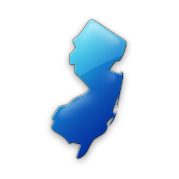 TS - E-File NJ Return Only -e-File section
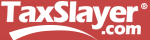 Click on “Send State Only” to e-file NJ return only
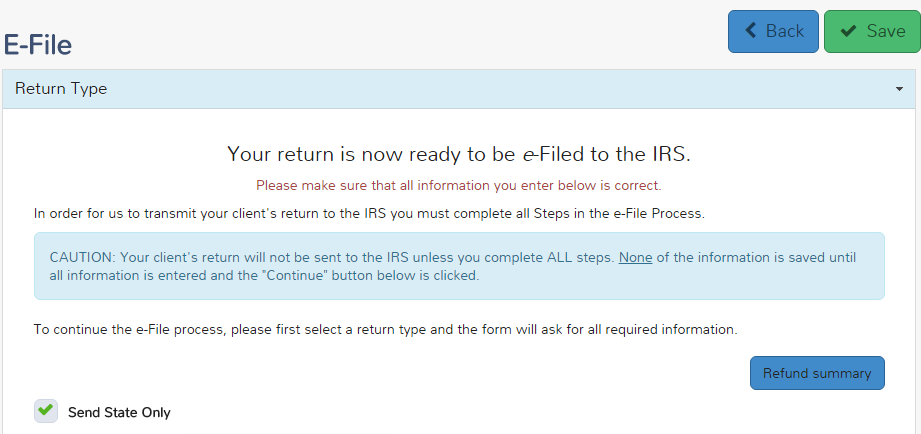 11-14-2017
NJ TAX TY2016 v1.0
5
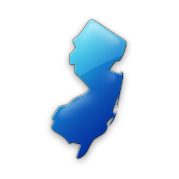 TS - E-File NJ Return Only -e-File section
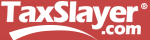 You will receive a warning if you choose to e-file
 NJ return only
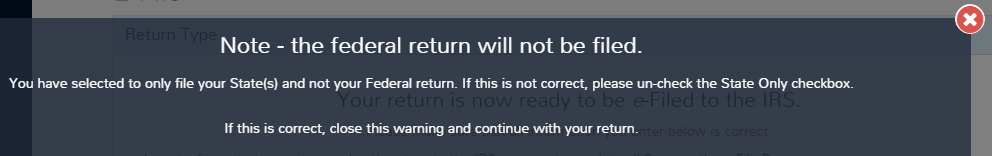 You will receive a warning if you choose to e-file a NJ return only
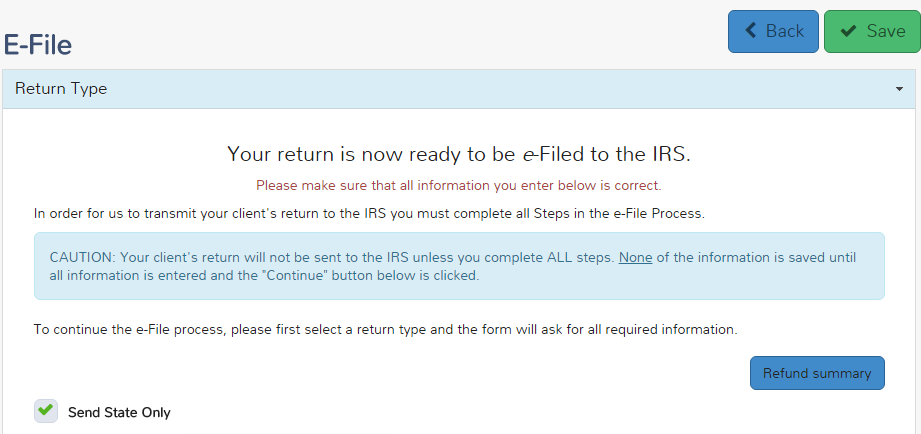 11-14-2017
NJ TAX TY2016 v1.0
6
NJ 1040 Instructions
NJ Filing Income Threshold Filing Requirements
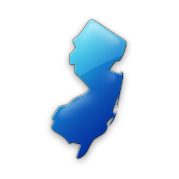 11-14-2017
NJ TAX TY2016 v1.0
7
[Speaker Notes: This information is in NJ 1040 Instruction booklet]
NJ State ReturnDoes Not Have to File
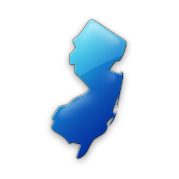 Review of Intake & Interview Sheet & tax documents clearly show that all below apply:
 If ALL of the following conditions exist
 Income is under filing threshold
 No withholdings to be refunded
 Homeowner (not a Tenant)
 Not eligible for Earned Income Tax Credit (EITC)
11-14-2017
NJ TAX TY2016 v1.0
8
[Speaker Notes: Tenants who are under the filing threshold should still file to get the $50 property tax credit]